Организация питания в ДОУ.
Составитель: Марченко Юлия Евгеньевна воспитатель
 1 категории
Что такое правильное питание?
Правильное питание – это основа длительной и плодотворной жизни, залог здоровья, бодрости, гарантия от появления различных недугов
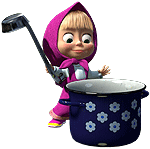 Основные принципы организации питания в ДОУ:
- Соответствие энергетической ценности рациона энергозатратам ребенка.
- Сбалансированность в рационе всех заменимых и незаменимых пищевых веществ.
- Максимальное разнообразие продуктов и блюд, обеспечивающих сбалансированность рациона.
- Правильная технологическая и кулинарная обработка продуктов, направленная на сохранность их исходной пищевой ценности, а также высокие вкусовые качества блюд.
- Оптимальный режим питания, обстановка, формирующая у детей навыки культуры приема пищи.
Нормативные документы по питанию.
1.Примерное 20 дневное меню,
2.Технологические карты приготовления блюд. Ведомость расхода продуктов питания.
3.Химический состав продуктов
4.Условия хранения и сроки годности особенно скоропортящихся продуктов,
5.Примерная  масса порций для детей
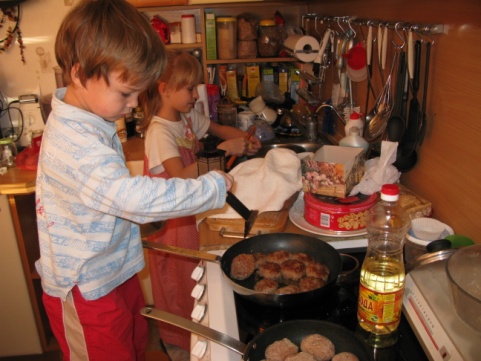 6. Нормы физиологических потребностей в пищевых веществах и энергии для детей (в сутки),
Нормы физиологических потребностей детей в пищевых веществах и энергии (в день).
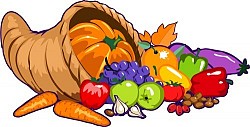 Нормы физиологических потребностей детей дошкольного возраста в основных витаминах (в сутки).
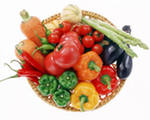 Польза Витаминов!
Витамин А: 
Я, витамин А – очень важен для зрения.
Помни истину простую - Лучше видит только тот,Кто жует морковь сырую,Или сок морковный пьет.
Витамин В: 
Я, витамин В - помогаю сердцу.                                  
Очень важно спозаранкуЕсть на завтраки овсянку,Черный хлеб полезен нам,И не только по утрам.                                                                       
Витамин С: 
Я, витамин С, укрепляю ваш организм.
От простуды и ангиныПомогают апельсины.Ну, а лучше есть лимон,Даже если кислый он.
Витамин Д: 
Я, витамин Д, делаю ваши руки и ноги крепкими, укрепляю кости.
Рыбий жир всего полезней,Хоть противный, надо пить.Он спасает от болезней,А без них ведь лучше жить.
Нормы физиологических потребностей детей дошкольного возраста в основных минеральных веществах.(мг.)
Примерная масса порций для детей дошкольного возраста.
Приготовление и оформление блюд.
Воспитание у детей культурно-гигиенических навыков в процессе питания
Формирование культуры трапезы 
Правила поведения за столом
Как сервировать стол
Секреты хорошего аппетита
Правила для сладкоежек
Как не надо кормить ребёнка
На что обращать внимание и чего не следует допускать во время еды
Дидактические игры по культуре питания и здоровому образу жизни.
Занятия и беседы:
«Фрукты полезны большим и детям»
«Полезное – не полезное»

Беседы о здоровой пище
	«Витамины и здоровье»

Дидактические игры
«Аскарбинка и её друзья»
	«Зуб Неболей-ка»
Спасибо за внимание!!!
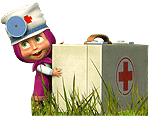